Autonomous Driving Car
Benjamin Galletta, Simon Lam, Ariel Suarez,         Roberto Rosas, Evan Chiang
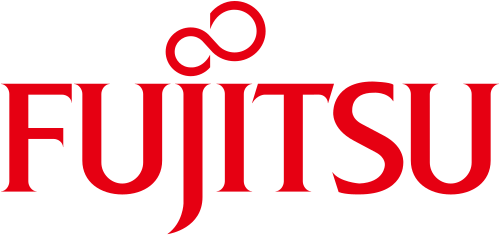 Fujitsu Liaison: Lei Liu
Advisors: Dr. Zilong Ye, Dr. Huiping Guo
[Speaker Notes: Good morning, everyone. We are the Autonomous Driving Car team sponsored by Fujitsu.
My name is Benjamin Galletta. This is Simon Lam, Ariel Suarez, Roberto Rosas, and Evan Chiang.
Our liaison from Fujitsu is Lei Liu
Our advisors are Dr. Zilong Ye and Dr. Huiping Guo]
Agenda
Overview
The Car
Android Application
Simulator
Summary
[Speaker Notes: First off, I’ll be giving a brief overview of what our project actually encompasses.
We’ll be talking about the simulator that we use for testing.
We’ll be covering the Android application that controls our car,
The car itself and its components and assembly,
And then a brief summary of what we talked about and our goals for the future.]
Introduction
Benjamin Galletta
[Speaker Notes: Now I’ll be introducing a few of our project goals, some of which include...]
Project Overview
Develop and assemble RC car 
ability to drive autonomously
Reconstruct Android application that is stable
Test algorithms with simulator before passing them to Android application
Mount the Android phone with application onto car and watch car drive autonomously
[Speaker Notes: Developing and assembling an RC car that will be able to drive autonomously.
We wanted to reconstruct the Android application that we inherited to make sure it was compatible and stable
We tested algorithms with our simulator before implementing them in the application
And finally we wanted to mount the Android phone on top of the car and let the car drive autonomously without any interference.]
Project Diagram
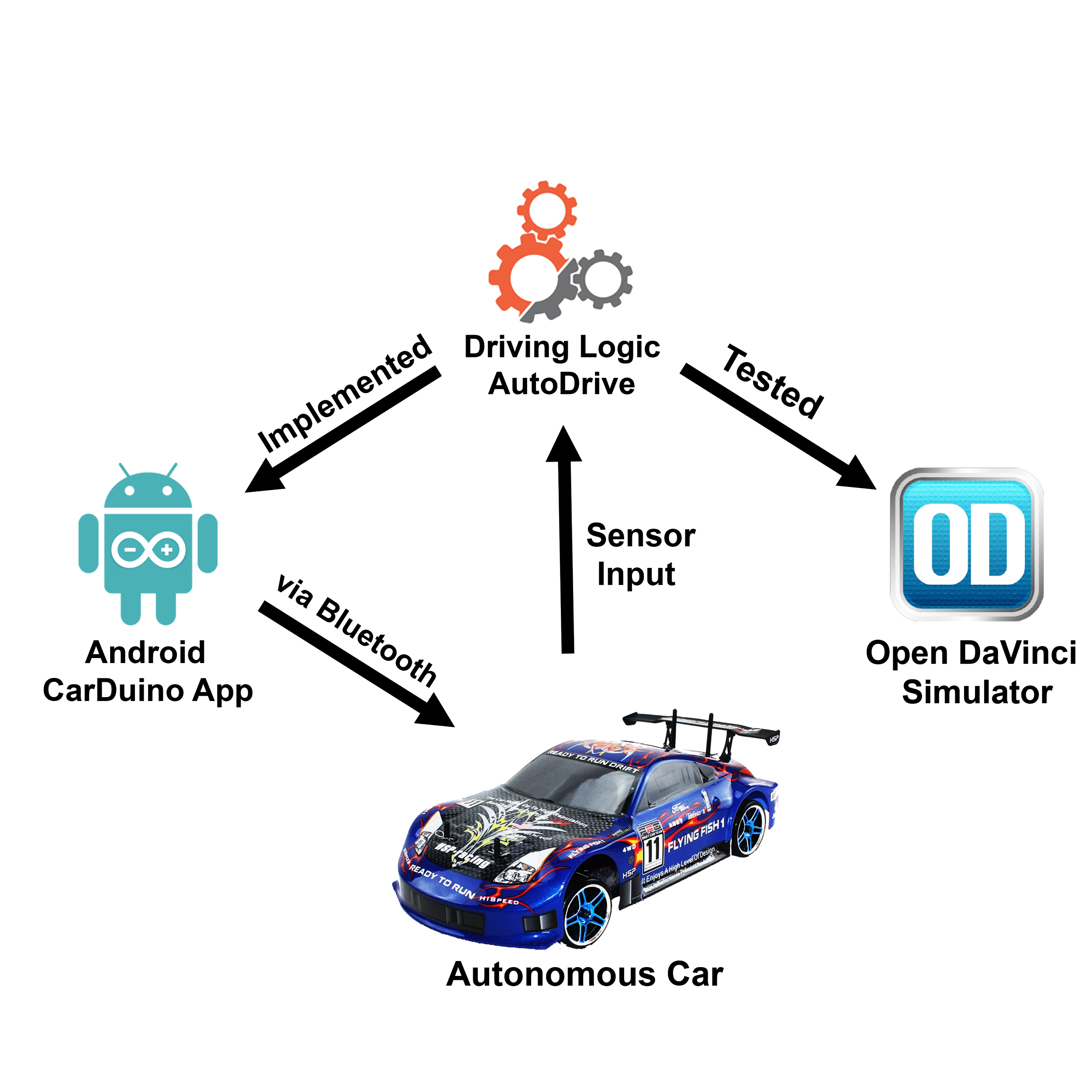 [Speaker Notes: With this project diagram, you’ll get a clearer idea of how our project parts all work together. 
Here is the Driving Logic, which holds all of the driving algorithms and scenarios.
This is tested with the Open DaVinci simulator. 
The Driving Logic is then implemented in the Android application, which is connected to the car’s hardware via Bluetooth.
The car’s many señor readings provide the data to the Driving Logic which then tells the car how to drive.
I will now pass it off to Evan.]
The Car
Evan Chiang
Ultrasonic Sensor
Hardware
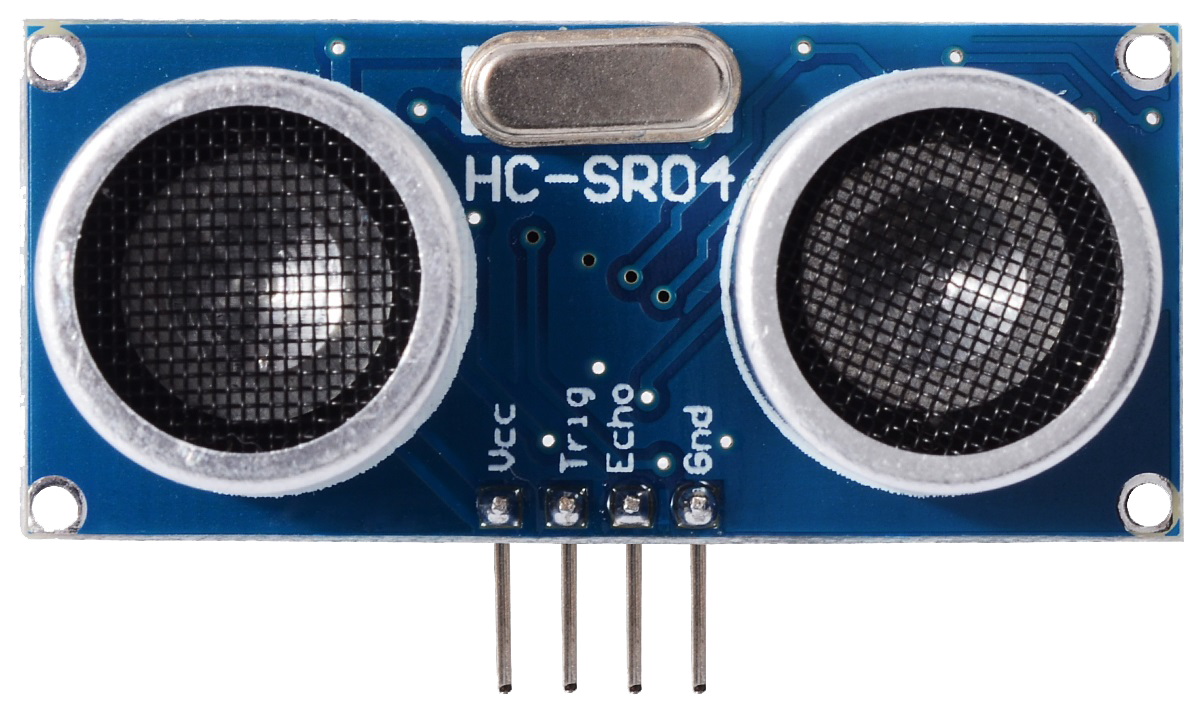 Android Phone
Runs driving algorithm
Arduino Mega
Controls the sensors and motors
Bluetooth Module HC-05
Links the Arduino Mega to mobile phone
Ultrasonic Distance Sensor
Calculates distance using ultrasonic waves
SHARP Infrared Sensor
Calculates distance using infrared
Infrared Arrays
Detects white surfaces (street lines)
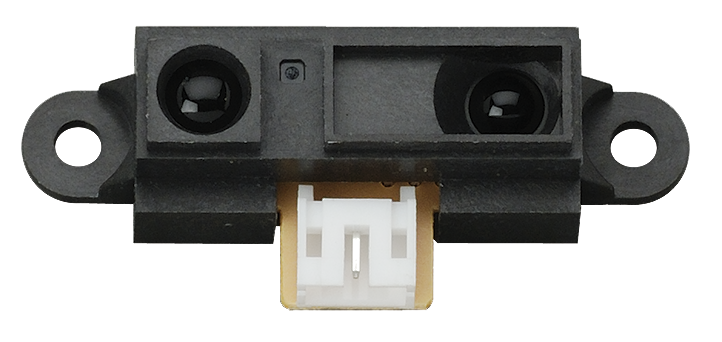 SHARP Infrared Sensor
[Speaker Notes: -Only the important hardware: Phone, Arduino Mega that connects all parts together, Bluetooth Module for connection, ultrasonic/infrared distance sensors, infrared arrays for street lines]
Hardware
Soldered a voltage circuit and ground circuit.
Mounted sensors on the outside car cover with hot glue and electrical tape.
Created an inside base to mount the inner hardware components.
Reconnected motor and servo signal wires to the Arduino Mega.
Connected all other components based on two schematics.
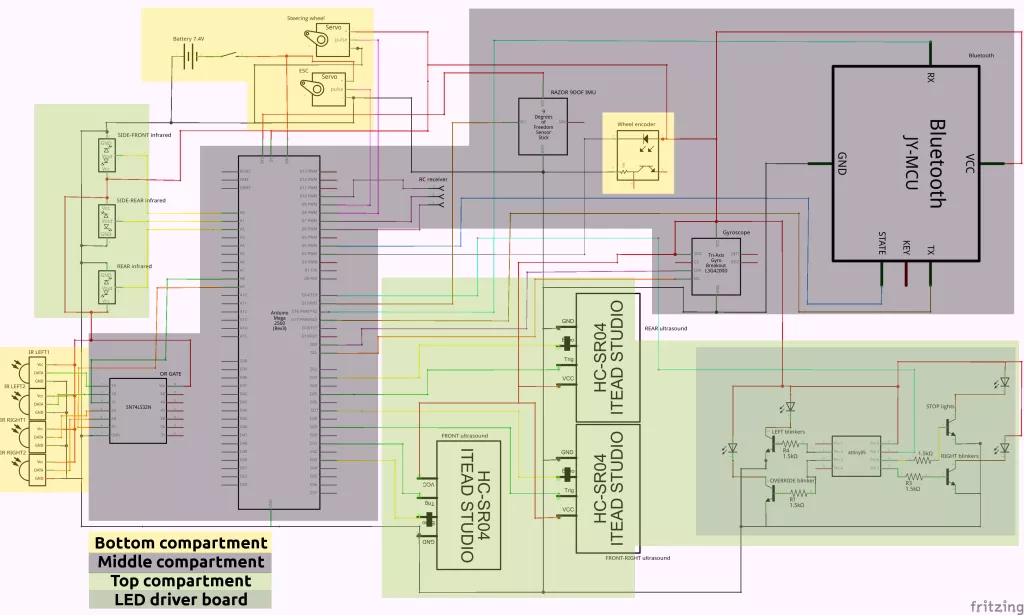 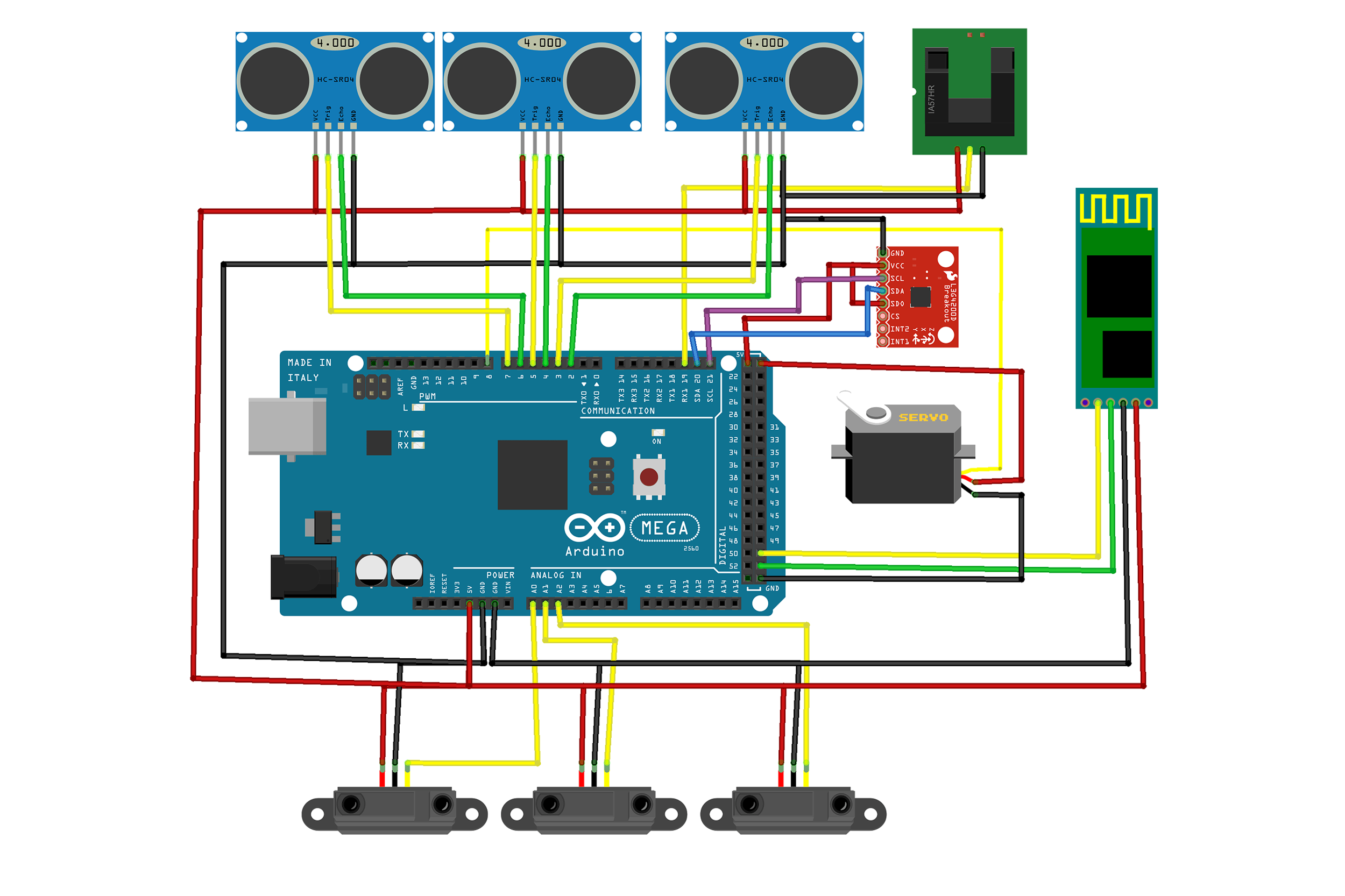 [Speaker Notes: -how we built our project]
Software
Arduino Software IDE
Programmable in C/C++, with the addition of Arduino functions.
Programs are for the Arduino are called “sketches” with a “.ino” file extension.
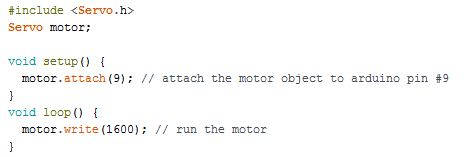 [Speaker Notes: -This software is uploaded to the Arduino Mega. It runs all the code for the car. programming example how to run the car motor.]
Challenges
No dedicated EE team
Required to learn how to assemble an advanced project in a short amount of time.
Voltage irregularities
Difficult to debug hardware
No debugging mode
Requires special tools
Voltmeter, Soldering iron
Permanent damage	
Car replacement
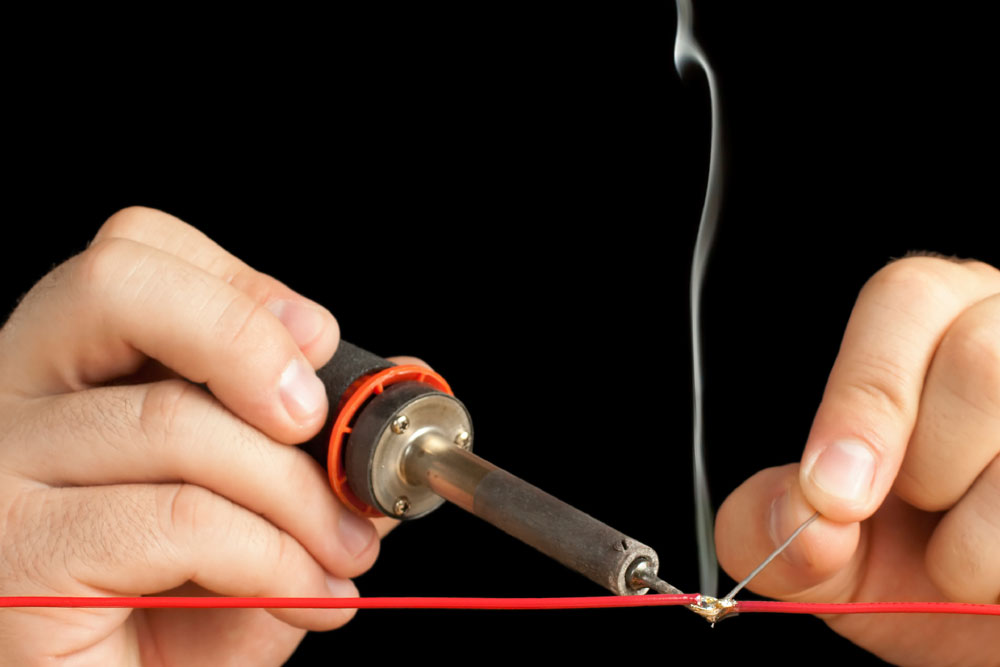 [Speaker Notes: -self taught wiring and how to use hardware. Our current status has a voltage irregularity. Hard to find problems between hardware/software. We burnt the first car’s motor due to a wiring issue.]
Carduino
Roberto Rosas
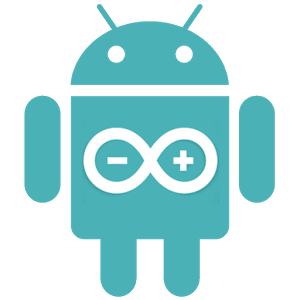 Carduino
Brought to life with Android Studio
Main source of communication with car
Has various features
Manual mode
Auto Drive
Parking
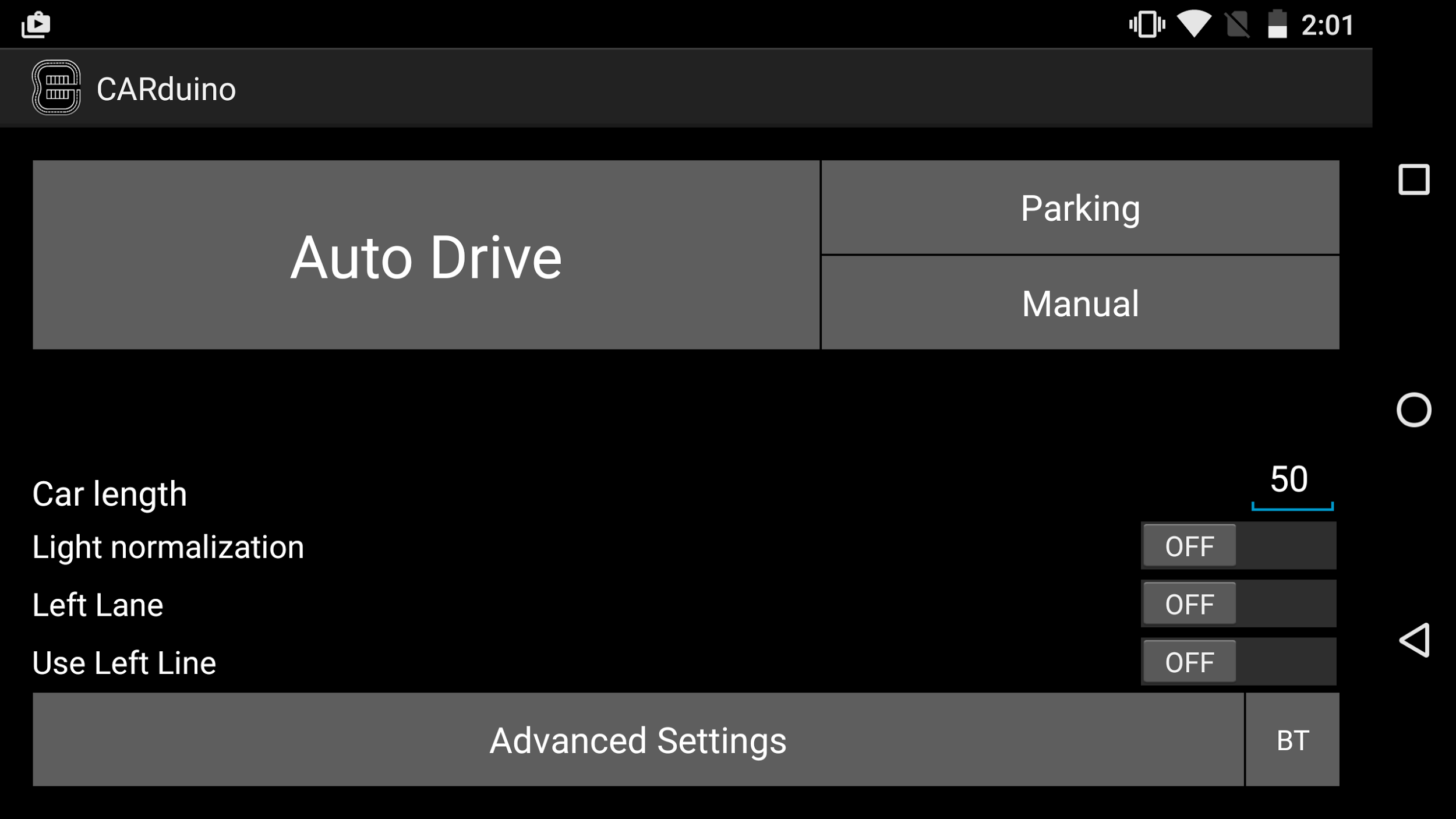 Carduino: Specifications
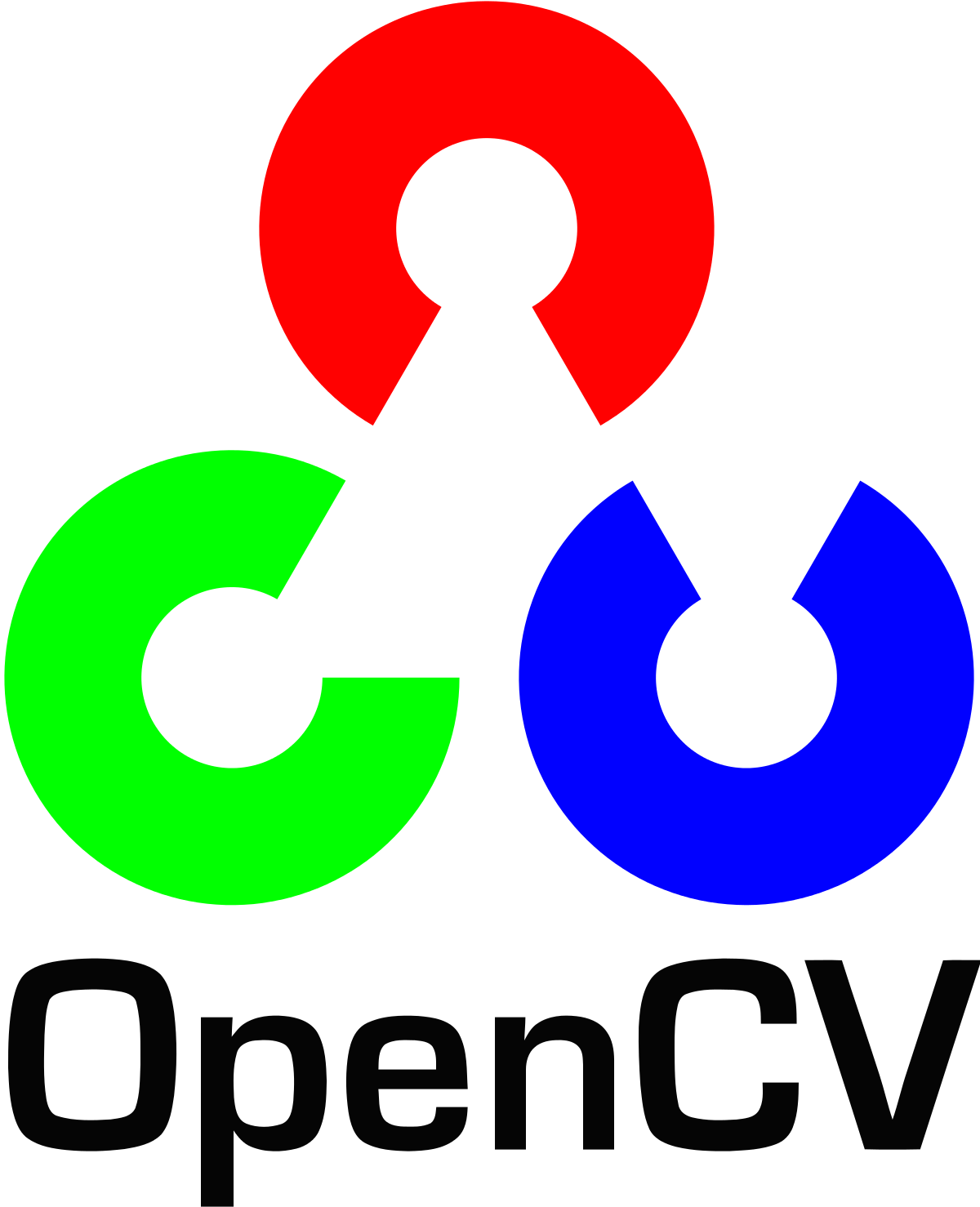 Runs safely on Android 5.0 (7.0  very buggy and unstable) 
Supported with OpenCV library 
Bluetooth operated application 
Contains Driving and Parking algorithm from Simulator
Manual Mode sends strings to Arduino Board 
Arduino Board was programmed with Arduino IDE to handle input data
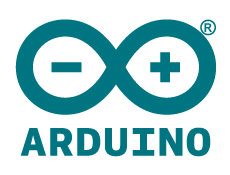 Challenges
Finding the current libraries that are not outdated and deprecated 
Android Studio Limitations
Getting it to work on Android 7.0 
Getting proper sensor values to avoid app crashes
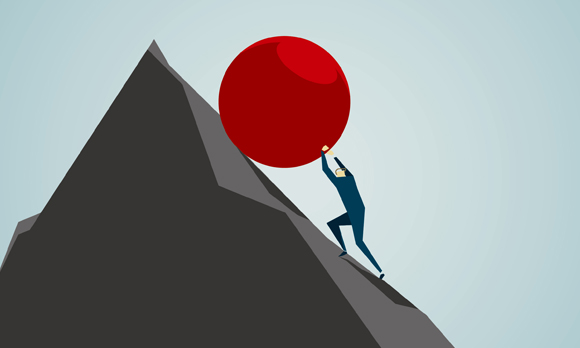 Simulator
Simon Lam & Ariel Suarez
OpenDavinci Simulator
Open-source simulation environment
Written in standard C++
Comes with pre-made sets of scenarios
Opencv - Image processing library
ODcockpit -Visualization Environment
ScUI - precompiled scenario editor, useful for diverse testing
Thanks to the complete environment, we focused on the driving logic
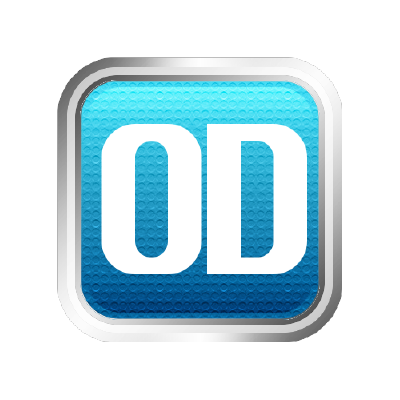 [Speaker Notes: Opening sentence: The simulator we are using is called OpenDavinci
Why we need it? To test our driving logic.
How we used it?  Using the scui to create our own custom test tracks.
 Talk about why we need the simulation and how we used it, say that the code in the simulation can be used in the andriod app.
Mention OpenCV ODcockpit and scui]
ODcockpit - Visualization Environment
Extension for OpenDaVinci
Provides different views for the simulation
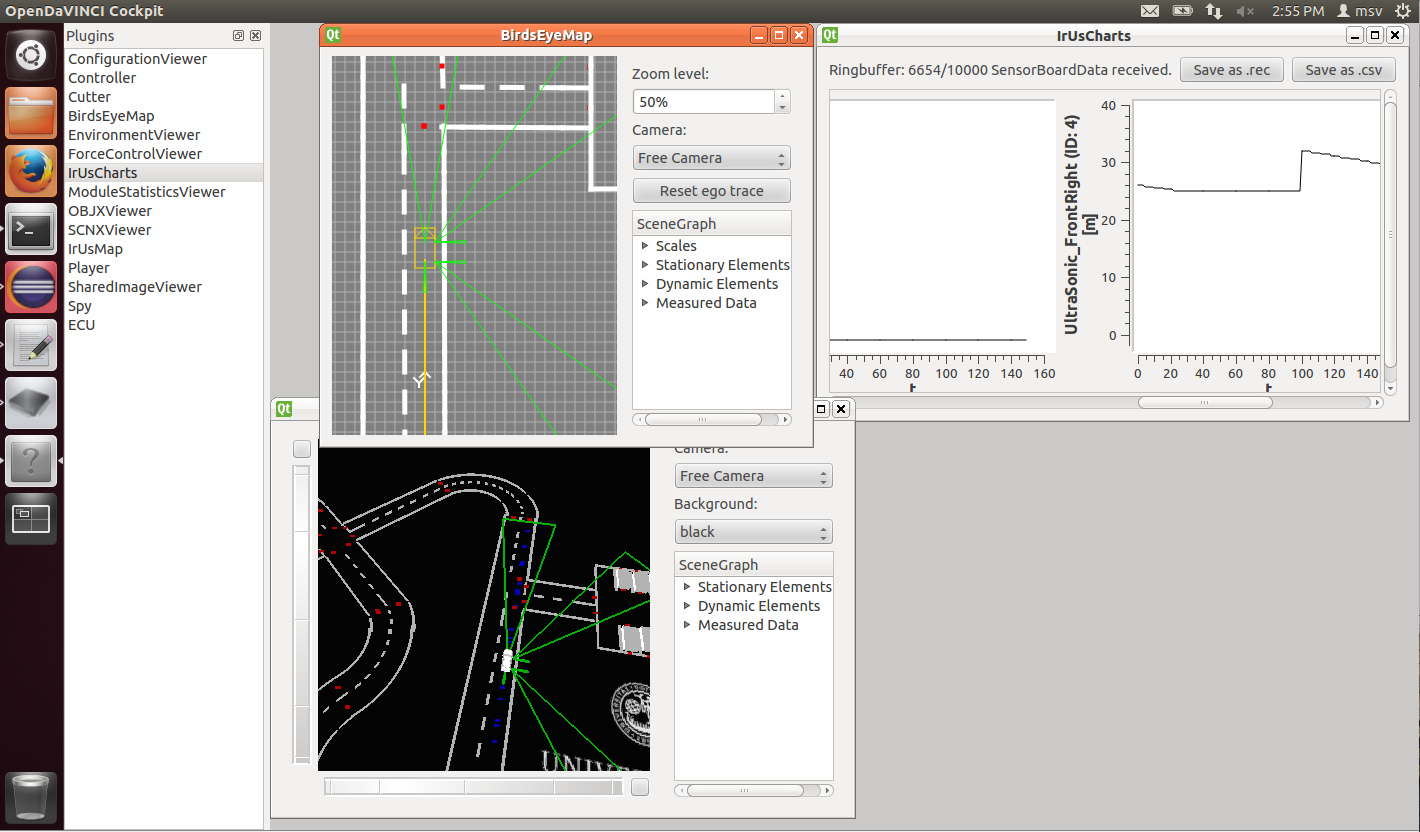 [Speaker Notes: Opendavinci by default shows first person view only
An extension of OpenDavinci that provides us with different views of the simulation such as overhead where we will be able to see the track around us, any near by obstacles, and we see what the sensors are seeing.]
Scenario Editor ScUI
Requires Docker: similar to a VM but without the OS
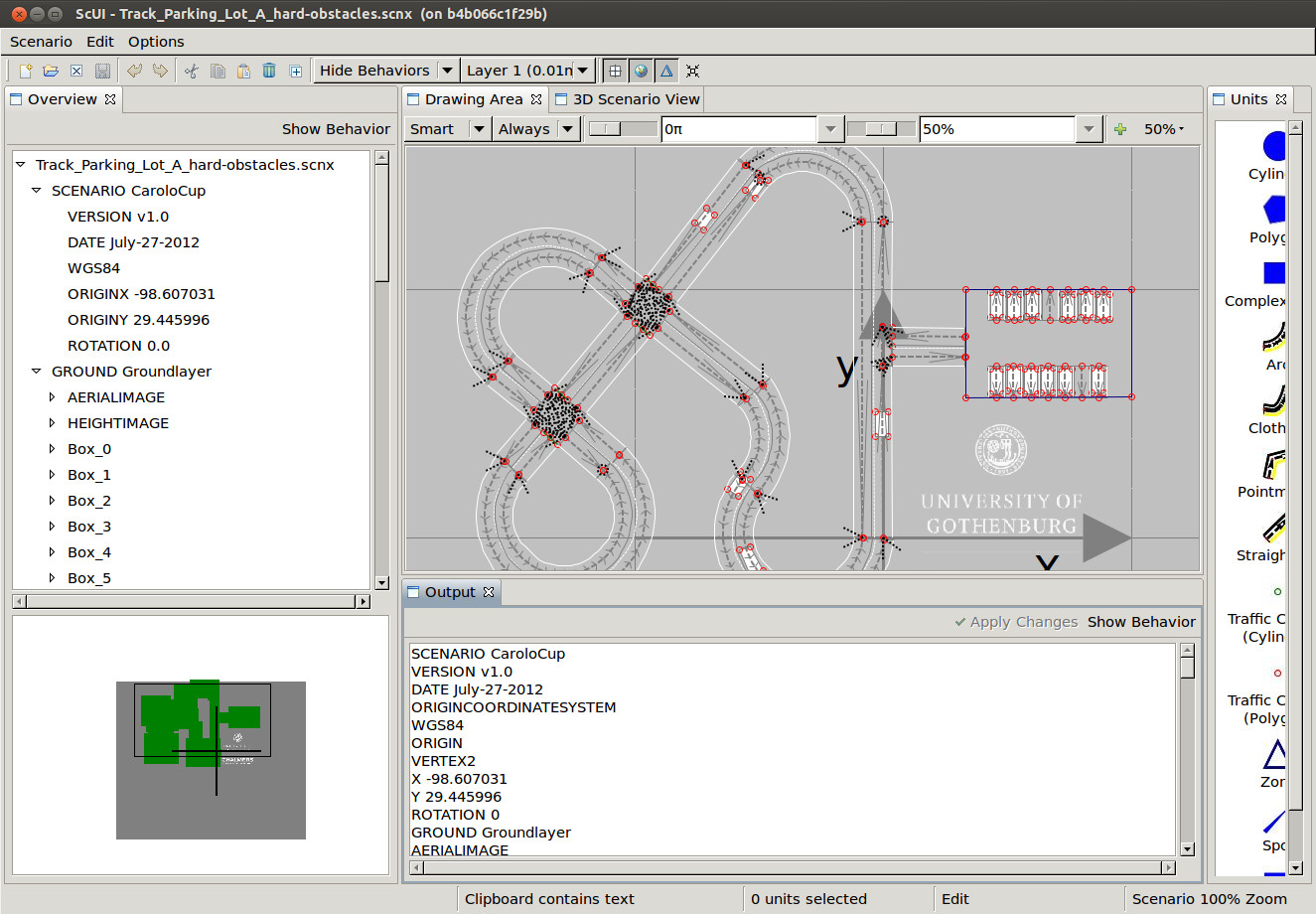 Simulating Scenarios
*Videos are sped up for presentation purposes
[Speaker Notes: Here we have a sample run of the lane following algorithm.
It is a complete and successful lap around a simple track we built on ScUI.
To the left we have the top-down view where you can see the whole track, and to the right the Cockpit view and OpenCV processing view.
On the top view,  the yellow lines represent the trajectory of the car as it drives, and the green cones are the vision of the simulated sensors in OpenDavinci.
In the openCV view, we can see how the sensors create input from the white markings, this input being the blue lines representing what they recognize in front of them.]
Simulating Scenarios
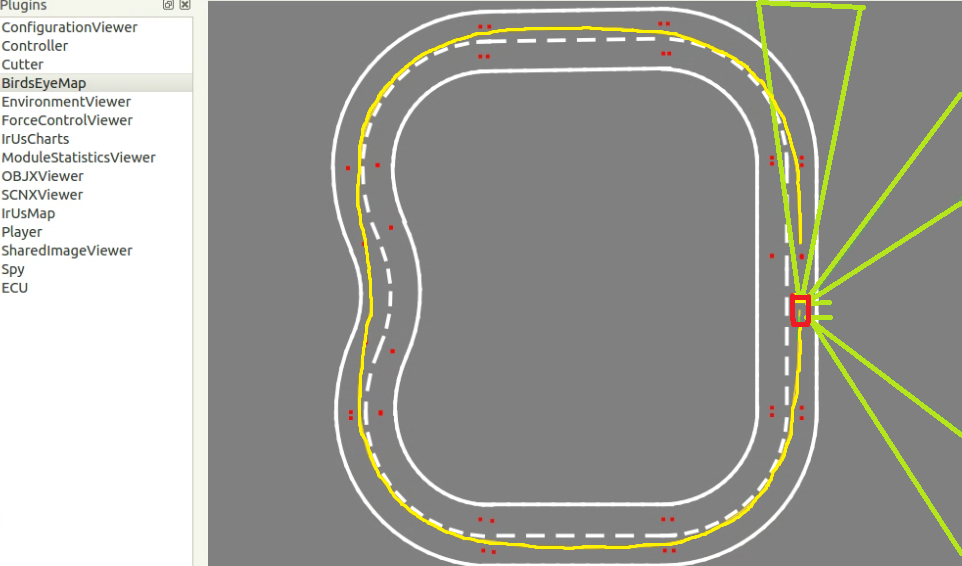 [Speaker Notes: This is a complete view of the finished lap. It was complete and it followed a single lane.
In the left we can see the different option the simulator gives us to analyze the environment.]
Driving Logic and JNI
Written in C++
Completely modular
Lack of examples led to a “trial and error” approach
Following lanes successful, overtaking obstacles gave mixed results
Java Native Interface (JNI) - wrapper that allows C++ code to run natively on Java platforms
JNI was not able to be fully tested, car and Carduino not ready at the time
https://github.com/arielsl/FujitsuAutonomousDriving
[Speaker Notes: The driving logic was made entirely in C++ just like the simulator.
It is completely modular, meaning that each part of the logic has a specific task and making changes on one module does not brake the other ones. This is helpful since it allowed us to change the portions needed without messing with the others.
But, due to the lack of examples we had to take a trial and error approach. This was very inefficient due to the fact that every time a change was made we had to rebuild the environment and that took time. We had to make changes without knowing if we were in the right track or not. 
Our algorithm to follow lanes was successful, but we had mixed to negative results in overtaking obstacles.
As said earlier, our goal was to test our algorithm in the simulator and then use it in the android app. The android app is made with Java and our tested logic with C++. To not have to make changes between the languages we planned to use the Java Native Interface, or JNI.
JNI is wrapper, a set of conventions and methods that makes C++ to natively run in Java environments
We were not able to test our JNI-wrapped algorithm due to communication errors with the app and the car]
Logic Diagram
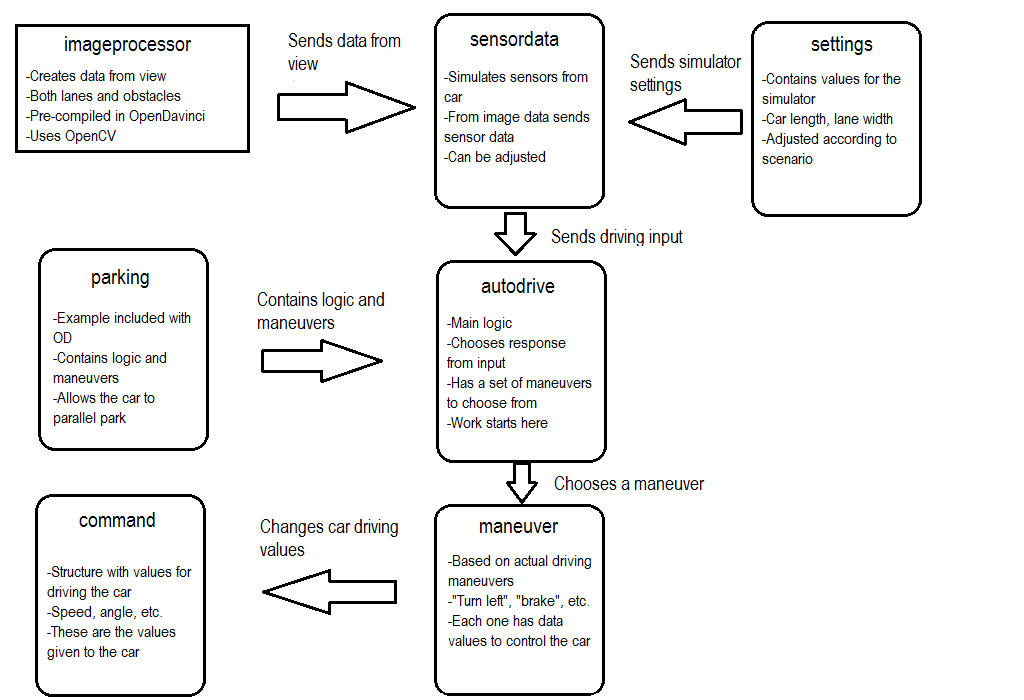 [Speaker Notes: As stated, the logic is completely modular and we have a diagram to give a small description of the modules
The imageprocessor package is the openCV included code, it takes the simulator image and sends its data
The settings and sensordata create input to be sent to the as if they were actual sensors on the car
The main logic is done in autodrive, which has the logic of how the car handles situations with given data from the sensors
The maneuvers are the different ways the car drives, autodrive decides which maneuver to use
The maneuver has values to create a command which is a class that holds the values that the car will execute, like the angle to be turned, the speed, etc
The parking class comes included with the simulator and it’s an example on how to use the main logic to park the car]
Summary
Benjamin Galletta
[Speaker Notes: Now I’ll be giving a summary of our results and our future goals for the project.]
Results
Assembled car and hardware components
Android application works on Android 5.0
Manually control car
Control car motor and steering using Arduino software
Able to create our own scenarios for the simulations
Wrote our own code (driving logic) to successfully complete a simple scenario
[Speaker Notes: We successfully assembled the car with all of its sensors and hardware components.
We got the Android application to run on all phones running Android 5.0, 
So we were able to control the car manually with the app.
We were also able to control the car’s motor and steering by directly using the Arduino software.
In the simulator we are able to create our own driving scenarios 
And lastly,we wrote our own code to complete a simple driving scenario]
Driving Manually with App
[Speaker Notes: This video shows one of our members manually controlling the with our app, simply driving it in a circle.]
Avoiding Obstacles
[Speaker Notes: These videos are showing our car avoiding an obstacle by giving the app dummy sensor data for that obstacle.]
Future Goals
Rewire RC car to fix voltage issues
Update compatibility with current Android version
Error handling
Design a driving algorithm
Regulate speed
Avoiding collisions
Produce a research paper with the final results
[Speaker Notes: Some of the goals that we have made for the future of our project include;
Rewiring the car to fix the voltage issues so sensor readings can be consistent. 
We hope to update the app compatibility with the current Android version instead of the one from 2 years ago.
And in the app we would like error handling to be implemented to avoid our app crashing from invalid readings
We hope an algorithm will be designed to allow the car to drive without lanes while still regulating its own speed and avoiding collisions
Lastly, we hope that a research paper will be published with all of the final results.]
Credits
Dimitri Platis
http://makezine.com/projects/build-android-powered-autonomous-rc-car/
Sevak Mnatsakanyan
Graduate assistant to aid with Android application
Questions?